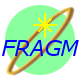 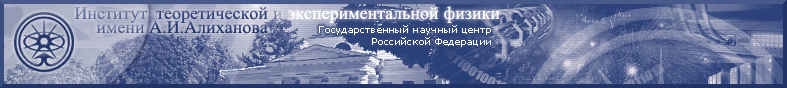 12C fragmentation at 0.3-2.0 GeV/n: test of ion-ion interaction models
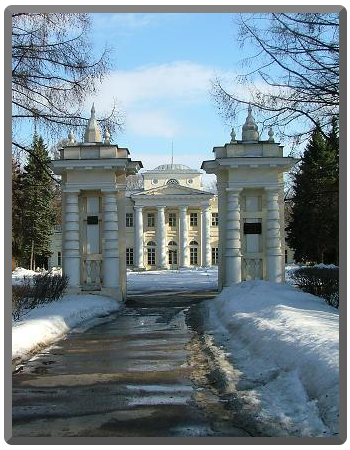 B.M.Abramov,  P.N.Alekseev, Yu.A.Borodin,  S.A.Bulychjov, I.A.Dukhovskoy, A.I.Khanov,  A.P.Krutenkova,  V.V.Kulikov,  M.A.Martemyanov, M.A.Matsyuk,  E.N.Turdakina
Institute for Theoretical and Experimental Physics, Moscow, Russia
S.G. Mashnik
Los Alamos National Laboratory, New Mexico, USA
64-th International Conference
 NUCLEUS 2014

 July 1 - 4, 2014 , Minsk, Belarus
Introduction and motivation
Experiment  FRAGM at ITEP TWAC (Moscow) 
12C + Be   f + X
     fragments:                  p, d, t, 3He, 4He, 6He, 8He,…,C
     12C kinetic energies:   T0 = 0.2  3.2 GeV/nucleon
      fragment angle:          3.5o with respect to 12C direction
      different targets:         Al, Cu, Ta  for 12C  beam of 0.3 GeV/n
      another projectile;      56Fe  of  0,2 GeV/n and Be target 
      sensitivity:                   up to 6 orders of  the cross section  magnitude
  
 Here we focus mostly on  proton  fragments 
 cumulative protons (with velocity higher than that of the projectile) provide   
   information on localized dense objects (fluctuons) in  the projectile nucleus  
 there is lack of data on cumulative particle production in ion-ion collisions 

 test of different models of  nucleus-nucleus interactions in a  wide kinematic 
   region from  deep cumulative  to mid rapidity region
ITEP accelerator complex TWAC
Proton linac I2,  25 MeV, 200 mA
Main ring
TWAC= TeraWatt Accumulator  Complex
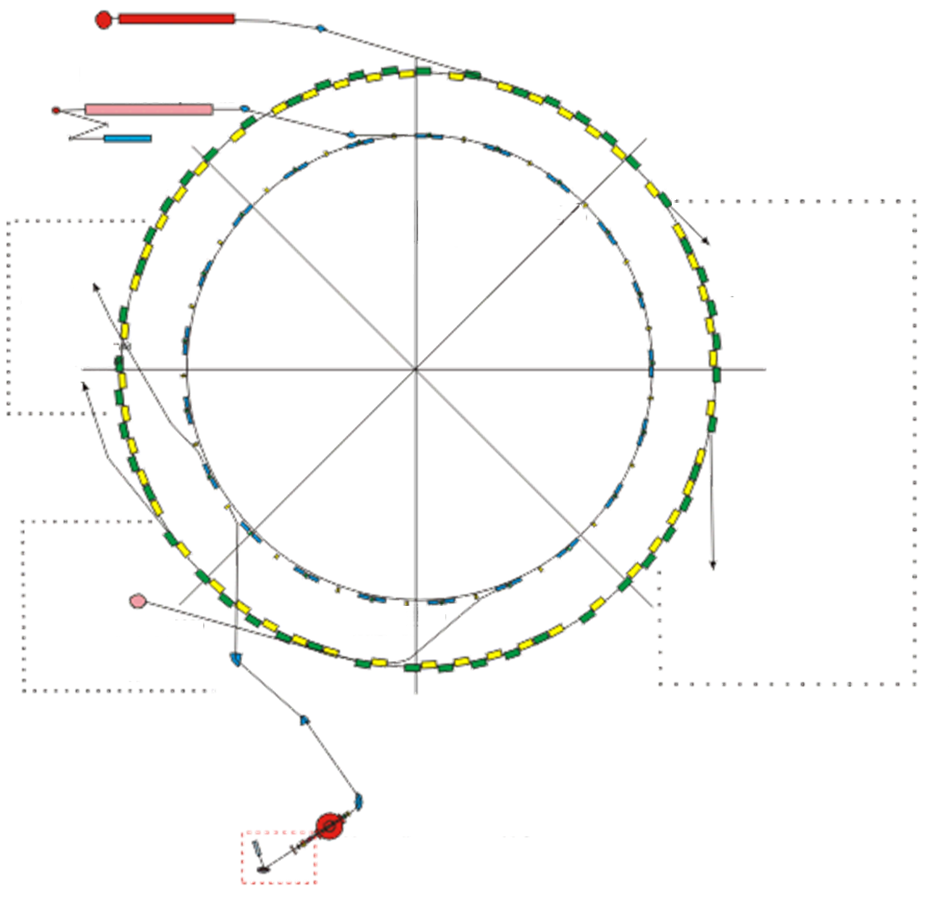 Ion linac  I4,  
7 MeV/n, 100 mA
Ion laser source
Experimental Hall
TWAC current parameters
Booster synchrotron 
20 Hz, 1 GeV/n
Medicine 
ion beam
Proton and ion  beams from internal target
Proton acceleration :
   50  10000 MeV
Ion acceleration :
up to 4 GeV/nucleon
 Ion accumulation :
 up to 700 MeV/nucleon
Accelerating ions : 
up to  56Fe
 Typical intensity :
1011  nucleons  / s
Medicine 
proton     beam
Beamline 313 (FRAGM)
Beams from internal target and slow extraction of protons and ions up to 10 GeV
Fast extraction,  
0.7 GeV/n
Multiple injection
Ion beam
injection line
Ion laser source
Ion linac I3,
    12   MeV/n
Experiment FRAGM
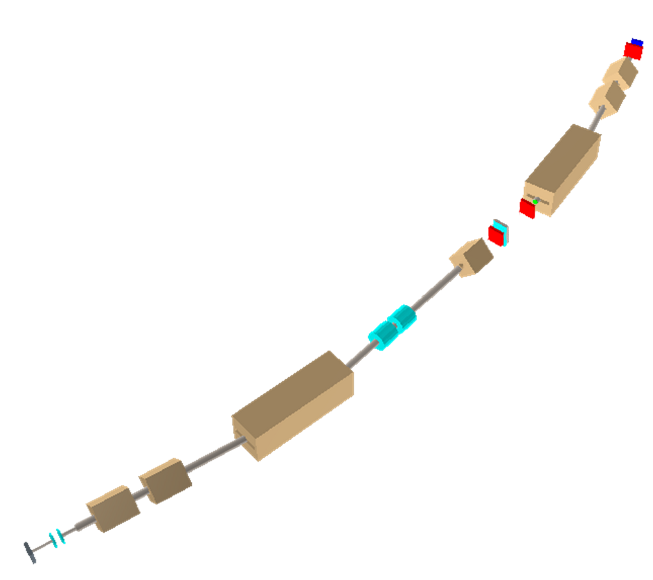 C3
C2
Beam line spectrometer
Č
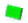 Beam line length : 42 m
 Two bending magnets : K310C3 (bending
     angle : α=0.259 rad.), B313C2 (α=0.276 rad.)
B313I4
B313I3
CF2
B313C2
H1
Five quadrupoles : K310I1,
      B313I3 (vertical focusing) and
      K310I2, B313B1, B313I4
      (horizontal focusing)
CF1
Max. 
rigidity
6 GeV
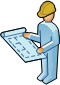 B313B1
Collimators
1m
Scintillation counters for TOF and dE/dx  measurement: 
     CF1, CF2, C2, C3 
 C2 generates trigger  
 H1 − hodoscope of 20 elements
 Č – Cherenkov counter
K310C3
Monitor 2
3.50
K310I2
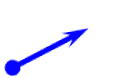 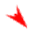 Target
K310I1
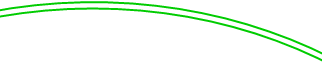 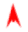 TWAC main ring
Monitor 1
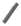 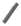 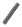 Fragment production in FRAGM
C  Be collisions at 0.95 GeV/nucleon
P beamline / Z = 2.5 GeV/c
P beamline / Z = 3.5 GeV/c
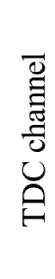 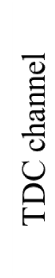 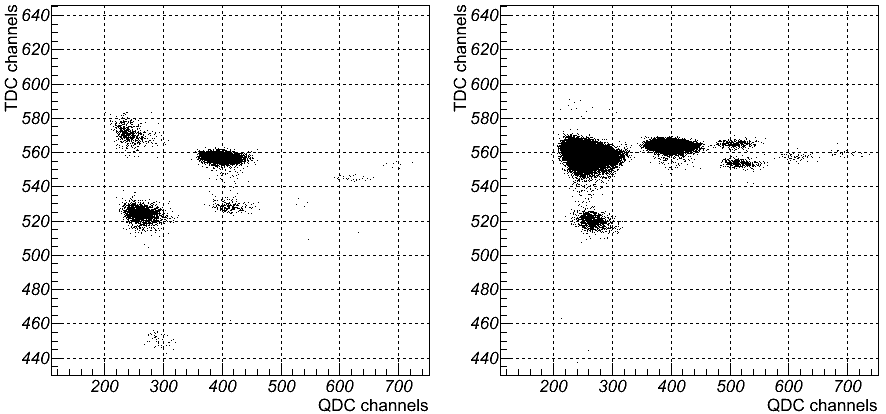 1H
1H
4He
6Li
2H
3He
11B
9Be
8B
7Be
6Li
4He
2H
7Li
3H
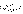 3H
QDC channel
QDC channel
Regions of the different fragments are well separated and can be clearly selected
Proton momentum spectrum
Linear scale                                           Log scale
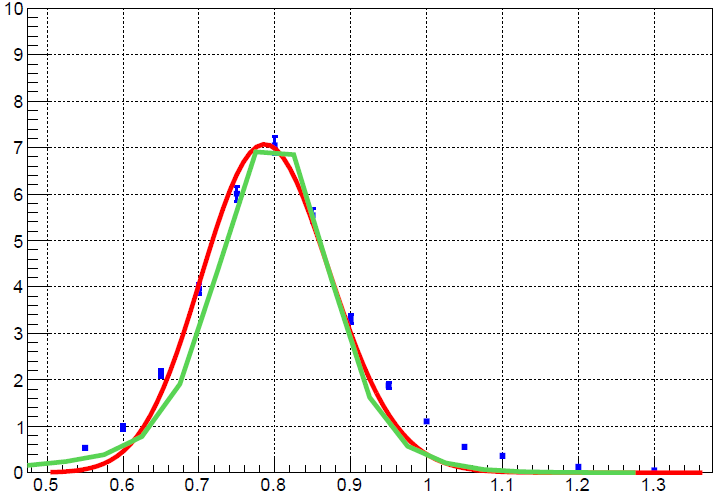 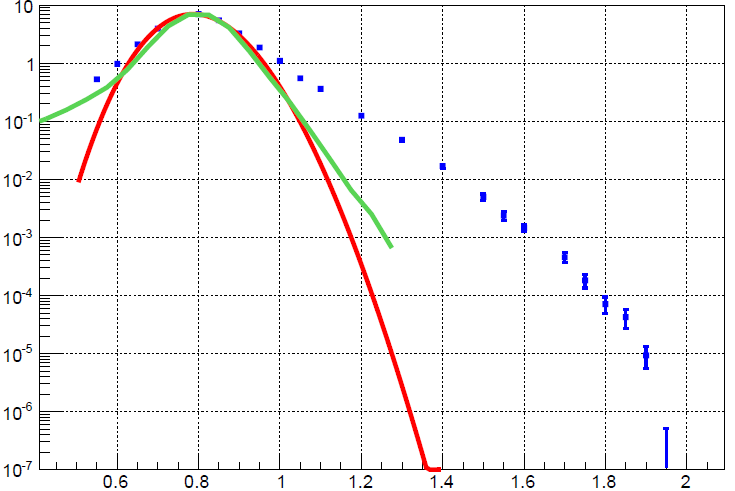 300 MeV/n
SM
QMD
Forbidden 
for C+p=p+X
d2Ϭ/dΩdP (a.u.)
Evaporation peak
Cumulative  region
Forbidden for p+p=p+X
p,  GeV/c
In inverse kinematics it is easy to measure evaporation protons
even with zero momentum in projectile rest frame  to normalize cumulative protons
Theoretical interpretation
Nature of cumulative protons is under discussion up to now.
      Within appropriate models they can come from :
highly excited nuclear pre-fragments 
intranuclear multiple scattering  
fluctuations of nuclear  matter density 
short-range correlations (SRC) of nucleons 
multiquark clusters  
We  estimated  probabilities of the multiquark clusters in nucleus using approache by  A.V.Efremov, A.B.Kaidalov et al. (Phys.At.Nucl. 57,874(1994)) in the framework of quarkgluon string model (QGSM) and
Tested predictions of few models of ion-ion interactions for yield of cumulative protons
Cumulative protons  from multiquark clusters
Production of  cumulative protons is considered as fragmentation into protons of   clusters consisting  of  3k quarks  (k=1: (3q)  nucleon, k=2: (6q) – two - nucleon cluster, k=3: (9q) – three - nucleon cluster); wk is the probability to find k -nucleon cluster in 12C; x = p / p0 , where p(p0) – proton (projectile) momentum per nucleon
Ed3σ/d3p(x,pt2) =C’(w1g(x,pt2)+w2b2(x,pt2)+w3b3(x,pt2))
g(x,pt2)=G exp(-0.5 (1-x-D)2 /sx2 ) exp(-0.5 pt2/sp2 )
b2(x,pt2)=B2 (x/2)3 (1-x/2)3exp(-a1 pt2), b2(x,pt2)=0 at x>2
b3(x,pt2)=B3 (x/3)3 (1-x/3)6exp(-a2 pt2), b3(x,pt2)=0 at x>3
where g, b2 , b3 are known fragmentation functions (QGSM).
       G, B2 and B3  are known normalization constants. 
       Transverse parameters a1  and  a2 from Phys.Rev. C 28 (1983) 1224
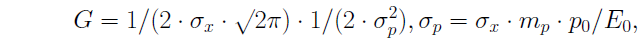 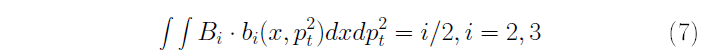 Fitted variables are: C’, W2   = w2/w1 , W3 = w3/w1 , D , sx
x spectra at different energies
T0 = 300 MeV/n
T0 = 600 MeV/n
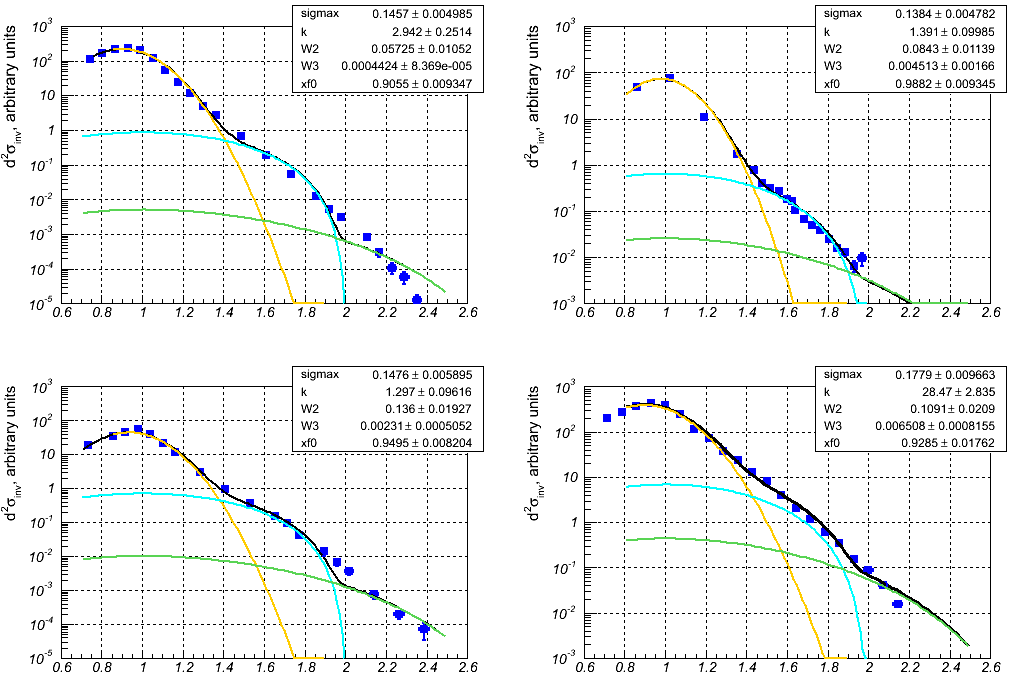 3q
3q
6q
6q
9q
9q
X
X
T0 = 950 MeV/n
T0 = 2.0 GeV/n
3q
3q
6q
6q
9q
9q
X
X
Probabilities of quark clusters
We used fitting procedure to get w2 and w3
M. Sato et al (1986)
V.Burov et al (1977),
pions,  fluctuon
K.S. Egiyan et al (2006)
For the first time the quantitative estimation on few nucleon clusters in nuclei was obtained  from  fragmentation data
 Wider range on x and wider projectile energy range are desirable
Test of four models of ion-ion interactions
QMD – Quantum Molecular Dynamics (Geant4 package). 
BC – Binary Cascade model (Geant4 package). 
LAQGSM – Los Alamos Quark Gluon String Model                     
     by courtesy of  Stepan Mashnik (LA-UR-11-01887),
SHIELD-HIT code with MSDM (Multi Stage Dynamic Model) by courtesy of  Nikolay Sobolevsky (www.inr.ru/shield). 
  100M  of simulated interactions are needed to have a reasonable comparison with our data. It is a serious computational problem.
Protons from C+Bep+X  at 3.50
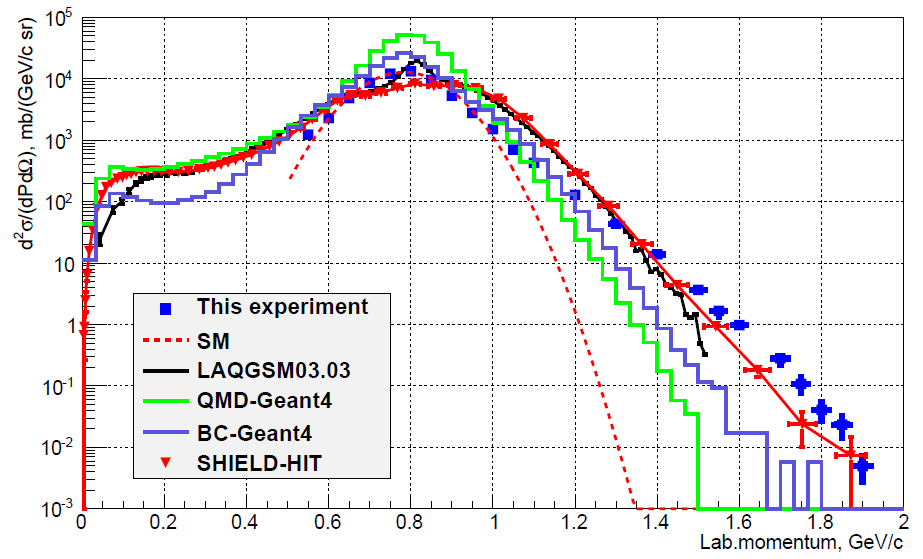 300 MeV/n
Protons from C+Bep+X  at 3.50
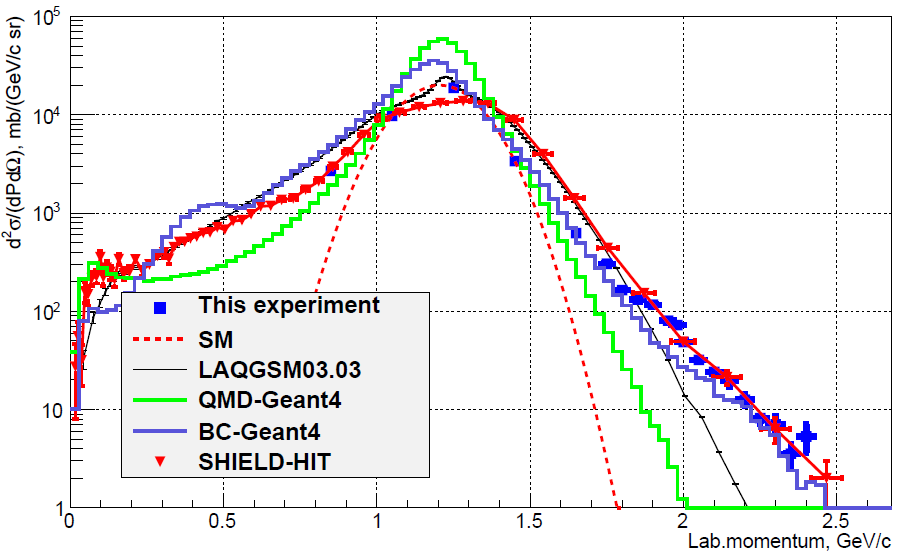 600 MeV/n
Protons from C+Bep+X  at 3.50
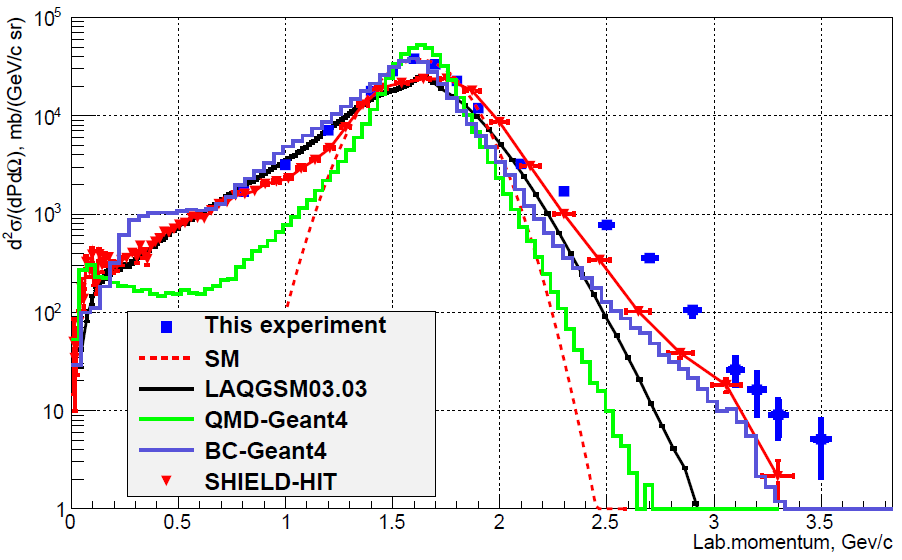 950 MeV/n
Protons from C+Bep+X  at 3.50
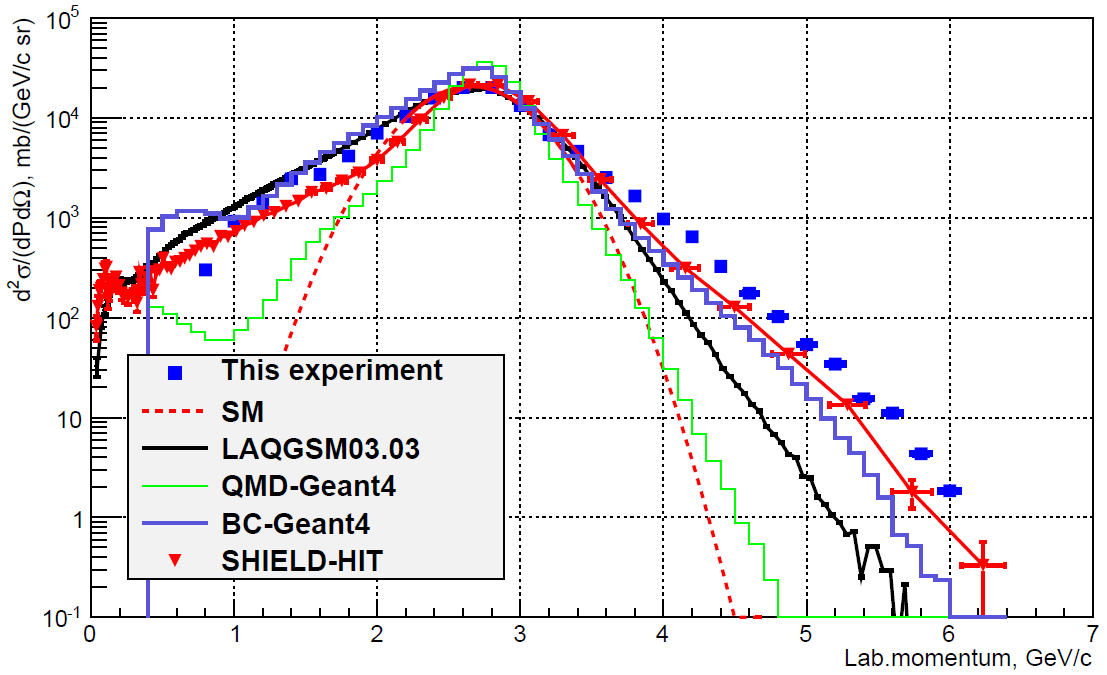 2000 MeV/n
Short summary
r.m.s. (MeV/c) of fragmentation peak near max.
T      Exp.       BC    QMD   LAQGSM    SHIELD
 300    91±5       81        75          113*              130*
 600   130±7     126       100        172*              243*
 950   165±12   147       121         217*             270
2000  352±38   270       207         384               337
Dif.cross section (mb/GeV/c/sr) at P =2P0
T         Exp.       BC    QMD   LAQGSM    SHIELD
 300    1.7±0.2   .02    .003        .009             .44              
 600    5.3±0.7   1.8    .002        .11              3.8±1.3          
 950   29.2±3.1  1.2     .0065      .07              5.1±3.1
2000  24.3±1.6  4.2     .002        .29              9.9±2.8
Proton momentum spectrum vs impact factor in BC
C
q- impact factor
q
Be
600 MeV/n
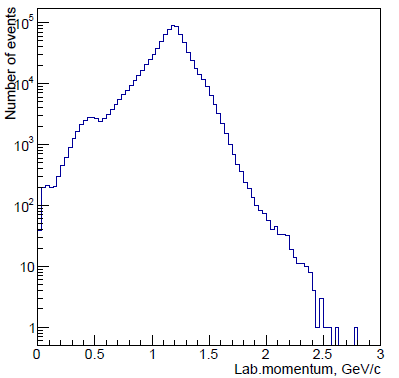 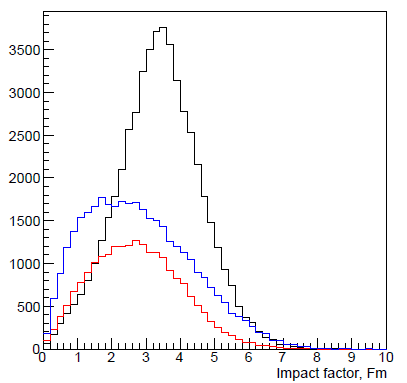 RC +RBe
Fragmentation maximum results from peripheral interactions, cumulative and mid-rapidity regions are more central.
Relative yields of H and He isotopes: data vs BC
Data are normalized to BC  for protons at fragmentation maximum,
Data – points,  BC - histograms
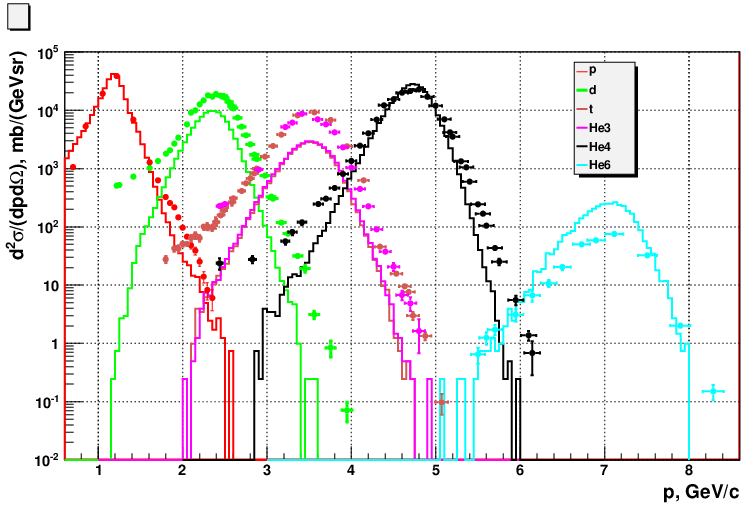 p
d
t,He-3
He-4
He-6
0.6 GeV/n
Lab. Momentum
Shape of fragmentations peak near its maximum are reasonably described by BC,
     relative agreement is fine for He-4, and better than 3 times for the rest isotopes.
Yields of H and He isotopes: data vs LAQGSM
Data are normalized to BC  for protons at fragmentation maximum,
Data – points,  LAQGSM - lines
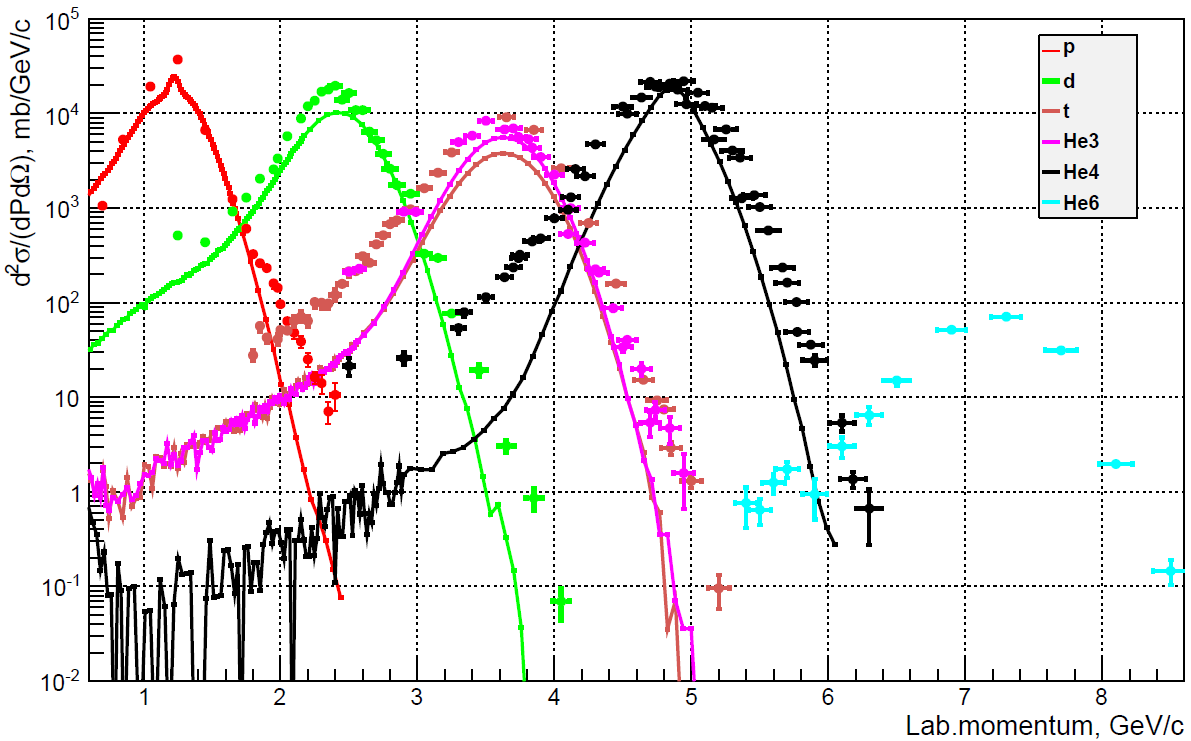 p
d
t,He-3
He-4
He-6
0.6 GeV/n
Shape of fragmentation peaks for p and d  are reasonably described by LAQGSM,
     for t,He-3,He-4 peaks are narrower, relative maximum values are predicted well, 
     mid-rapidity region for A>2 is underestimated.
Yields of H and He isotopes: data vs QMD
Data are normalized to BC  for protons at fragmentation maximum,
Data – points,  QMD - histograms
p
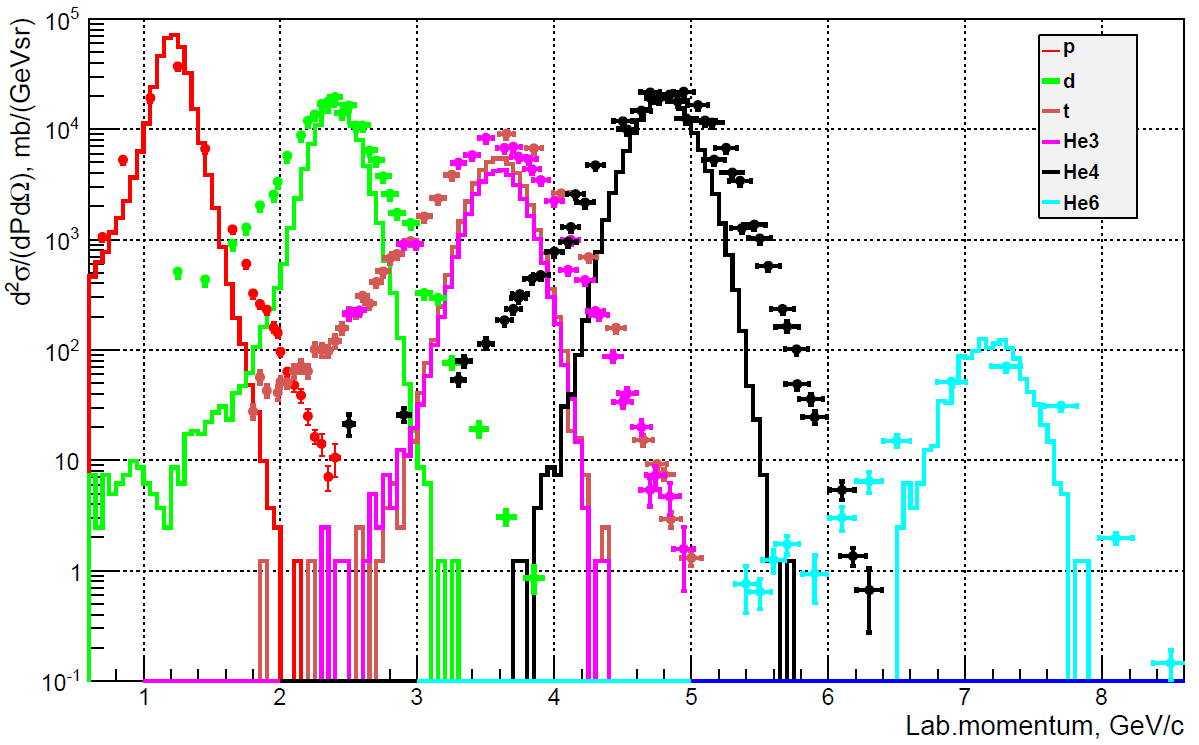 d
t,He-3
He-4
He-6
0.6 GeV/n
Shape of fragmentation peaks (apart from p)  are too narrow, but  relative maximum  
      values are predicted well. Mid-rapidity region for A>1 is strongly underestimated.
Conclusion
Proton momentum spectra from 12C fragmentation have been analyzed in two approaches. 

1) Multi-quark cluster model with fragmentation functions calculated in QGSM gives reasonable description of cumulative proton spectra in wide energy range. This analysis have  been published in JETP Lett. 97 (2013) 439

2) Predictions of four models of ion-ion interactions (QMD, BC, LAQGSM, SHIELD-HIT) have been compared to the data. In the region of fragmentation peak all models give reasonable description of the data but in high momentum region they differ from each other  up to few orders of magnitude. Best description of the data in this region gives SHIELD-HIT and BC. Production of H and He isotopes have been compared to the data.
Thank You